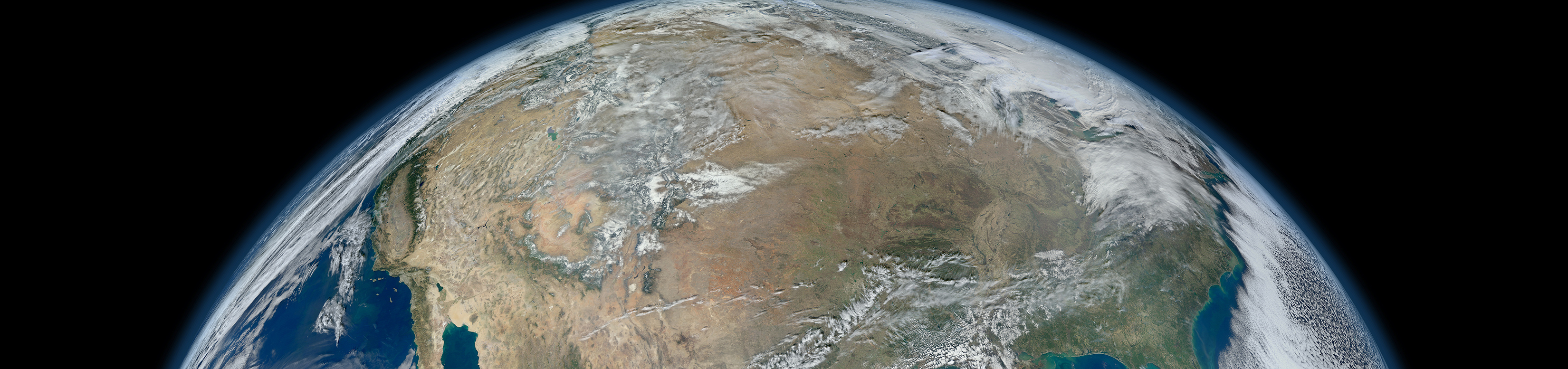 DAC and GDAC Terms of Reference (ToR)
Eric FreemanSTG Inc. - NOAA’s National Centers for Environmental Information
Date Goes Here
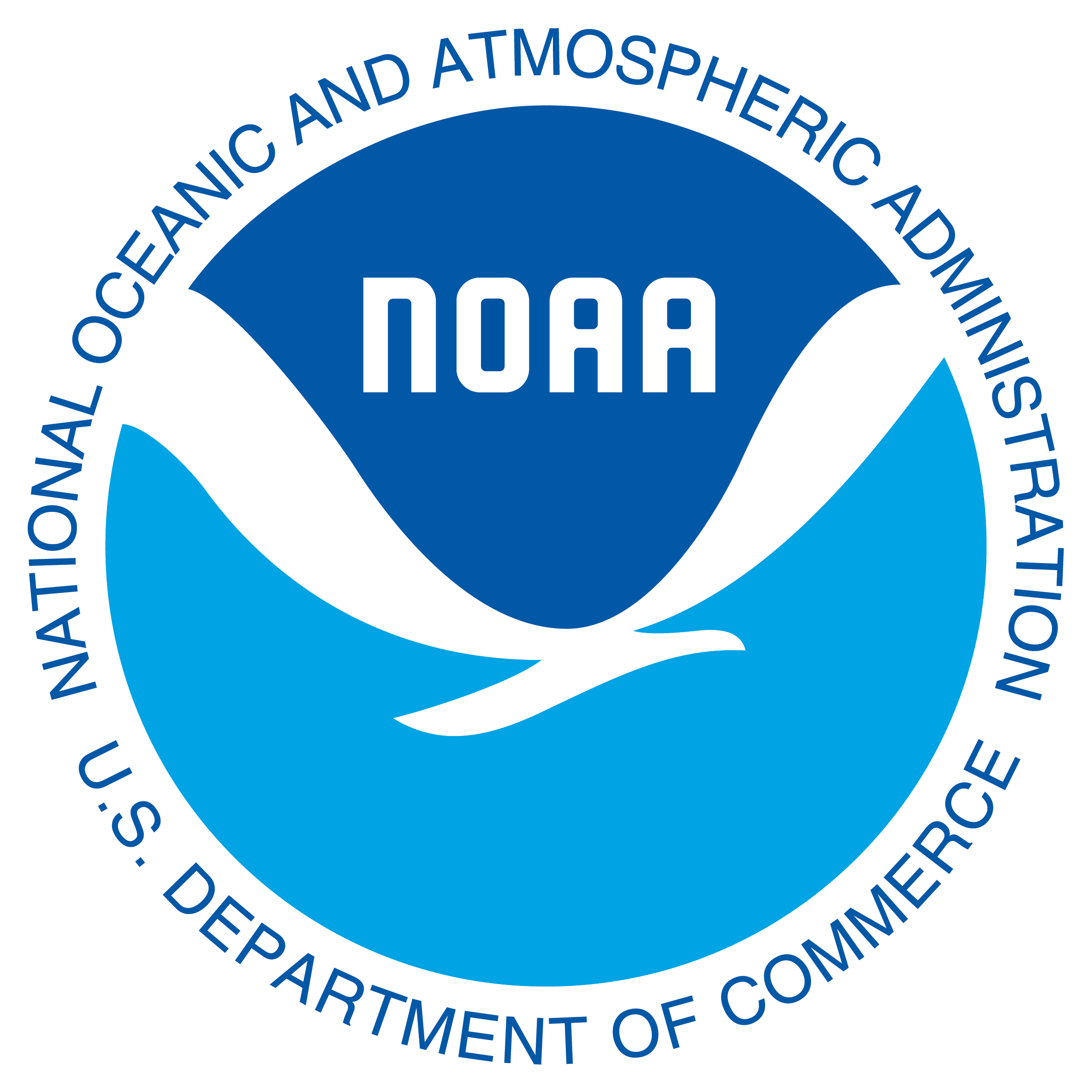 NOAA Satellite and Information Service  |  National Centers for Environmental Information
DAC Proposed Terms of Reference (ToR)
1) A global network of appointed DACs will receive and gather meteorological and/or oceanographic data (real-time or delayed-mode) and metadata directly from the observation platforms and then forward onto the relevant GDAC. 
2) Governance for defining the functions and adoption of DACs is proposed by JCOMM and endorsed by the WMO Executive Council and UNESCO/IOC Executive Council or Assembly. 
3) To meet these requirements DACs must have the following: 
Capabilities: 
(a) Each Centre must have, or have access to, the necessary infrastructure, facilities, experience and staff required to fulfill the approved functions; 
(b) Each Centre must be able to apply defined WMO and IOC international standards applicable for Data and Quality Management; 
(c) The JCOMM Data Management Coordination Group (DMCG) must assess each Centre, at least once every five years, to verify it meets the necessary capabilities and performance indicators as agreed by the Commission. 

Corresponding Functions and Tasks: 
(a) Each Centre, within the confines of its agreed scope, must receive and gather meteorological and/or oceanographic data (real-time or delayed-mode) and metadata directly from the observation platforms; 
(b) Each Centre must forward the data and metadata to the appropriate GDAC(s) in agreed format(s) within defined time-scales; 
(c) Each Centre must operate appropriate data processing and quality control procedures within its scope as documented in appropriate WMO and IOC publications;
DAC ToR Continued
(d) Each Centre must provide feedback to the platform operators if data problems are encountered;
(e) Each Centre, within the confines of its agreed scope, must contribute to WMO and IOC Applications by collecting and processing worldwide marine-meteorological and/or oceanographic data and metadata (and optionally by mutually agreed CMOC-DAC products e.g. regional statistics) as documented in appropriate WMO and IOC publications;
(f) Each Centre must communicate and liaise within the DAC network and the wider MCDS;
(g) Each Centre should report, on an annual basis, to the JCOMM Management Committee through the DMCG on its status and the activities carried out. JCOMM in turn should keep the Executive Councils of the WMO and the UNESCO/IOC informed on the status and activities of the DAC network as a whole, and proposed changes, as required.

Data Policy and Software Licensing Usage Rights Requirements
4) A DAC must be committed to make all the data, metadata, and products falling within the scope of the DAC network available to the international research community in a way consistent with WMO Resolution 40 (Cg-XII) and IOC Resolution IOC-XXII-6. Where applicable, software should also be shared.
GDAC Proposed Terms of Reference (ToR)
1) A global network of appointed GDACs will assemble and quality control meteorological and/or oceanographic data (real-time or delayed-mode) and metadata received from the appropriate DACs and then forward onto relevant CMOC(s). 
2) Governance for defining the functions and adoption of GDACs is proposed by JCOMM and endorsed by the WMO Executive Council and UNESCO/IOC Executive Council or Assembly. 
3) To meet these requirements GDACs must have the following: 
Capabilities: 
(a) Each Centre must have, or have access to, the necessary infrastructure, facilities, experience and staff required to fulfill the approved functions; 
(b) Each Centre must be able to apply defined WMO and IOC international standards applicable for Data and Quality Management; 
(c) The JCOMM Data Management Coordination Group (DMCG) must assess each Centre, at least once every five years, to verify it meets the necessary capabilities and performance indicators as agreed by the Commission; 
(d) Each Centre must have means to access the WMO Information System (WIS) and/or IODE ODP. 

Corresponding Functions and Tasks: 
(a) Each Centre, within the confines if its agreed scope, must receive and assemble meteorological and/or oceanographic data (real-time or delayed-mode) and metadata from the appropriate DAC; 
(b) Each Centre should identify duplicates within the dataset and if possible resolve; 
(c) Each Centre should flag/link like-for-like observations and identify differences, where both real-time and delayed-mode data streams exist;
GDAC ToR Continued
(d) Each Centre must operate appropriate data processing and higher quality control procedures within its scope as documented in appropriate WMO and IOC publications; 
(e) Each Centre must provide feedback to the DACs on data quality issues; 
(f) Each Centre must make discovery metadata available to the WIS & IODE ODP; 
(g) Each Centre must forward the data and metadata to the appropriate CMOC(s) in agreed format(s) within defined time-scales; 
(h) Each Centre, within the confines of its agreed scope, must contribute to WMO and IOC Applications by collecting and processing worldwide marine-meteorological and /or oceanographic data and metadata (and optionally by mutually agreed CMOC-GDAC products) as documented in appropriate WMO and IOC publications (and to the extent that these functions are not already carried out by other existing data centres, but are complimentary to the functions of these centres); 
(i) Each Centre must communicate and liaise within the GDAC network and the wider MCDS; 
(j) Each Centre should report, on an annual basis, to the JCOMM Management Committee through the DMCG on its status and the activities carried out. JCOMM in turn should keep the Executive Councils of the WMO and the UNESCO/IOC Assembly informed on status and activities of the GDAC network as a whole, and proposed changes, as required. 

Data Policy and Software Licensing Usage Rights Requirements 
4) A GDAC must be committed to make all the data, metadata, and products falling within the scope of the GDAC network available to the international research community in a way consistent with WMO Resolution 40 (Cg-XII) and IOC Resolution IOC-XXII-6. Where applicable, software should also be shared.
Proposed Candidate DACs and GDACs
i:	Effort needed to have the considered data contribute to the MCDS
ii:	VOSP: Ship Observations Team (SOT) Voluntary Observing Ship’s Scheme (VOS) Panel
iii:	PMOs: Port Meteorological Officers
iv:	RT: Real-Time
v:	GCCs: Marine Climatological Summaries Scheme (MCSS) Global Collecting Centres (UK, Germany)
vi:	DM: Delayed Mode
vii:	CMs: Marine Climatological Summaries Scheme (MCSS) Contributing Members
viii:    ICOADS: International Comprehensive Ocean-Atmosphere Data set (NOAA [USA], NCAR [USA] and International Partners [UK, Germany])
ix:	NODCs: International Oceanographic Data and Information Exchange (IODE) National Oceanographic Data Centres
x:	GOSUD: Global Ocean Surface Underway Data Project
xi:	GOSUD GDAC: Global Data Assembly Centre (Coriolis, France)
xii:	WDCs: World Data Centres for Oceanography (National Oceanographic Data Centres of USA, Russia, China)
xiii:    WOA: World Ocean Atlas (National Oceanographic Data Centre, USA)
xiv:    WOD: World Ocean Database (National Centers for Environmental Information, USA)
xv:	GTSPP: Global Temperature and Salinity Profile Programme
xvi:    ISDM: Integrated Science Data Management (Canada)
xvii:   AST: Argo Steering Team
xviii:   Argo DACs: Data Assembly Centres
xix:    ARCs: Argo Regional Centres
xx:	Argo GDACs: Global Data Assembly Centres: FNMOC (USA) and Coriolis (France) xxi:    GADR: Global Argo Data Repository (National Oceanographic Data Centre, USA) xxii:   DBCP: Data Buoy Cooperation Panel
xxiii:   GDP: Global Drifter Programme
xxiv:  SOC/DB: JCOMM Specialized Oceanography Centre for Drifting Buoys (Météo France)
xxv:   GDP DAC: Global Drifter Programme (GDP) Drifter Data Assembly Centre (NOAA/AOML, USA)
xxvi:  RNODC/DB: JCOMM-IODE Responsible Oceanography Data Centre for Drifting Buoys (ISDM, Canada)
xxvii:  NMHSs: National Meteorological and Hydrological Services
xxviii: TIP: Tropical Moored Buoy Implementation Panel
xxix:   TAO: Tropical Atmosphere Ocean Array of moored buoys
xxx:   TAO GDACs: NDBC (USA) for TAO, PMEL (USA) for ATLAS & sub-surface sites in PIRATA & RAMA, JAMSTEC (Japan) for
TRITON and sub-surface sites in tropical Pacific and Indian oceans; NIOT (India) for 3 subsurface sites in RAMA, FIO (China) for the Bai Long and sub-surface mooring in RAMA. PMEL collects all real time data and most of the delayed mode data from the various moorings and delivers them from PMEL web site, http://www.pmel.noaa.gov/tao/disdel/disdel.html.  NDBC, JAMSTEC,
NIO and FIO each have their own data centers containing data from the subset of moorings which they operate.  PMEL's QC
procedures are available at http://www.pmel.noaa.gov/tao/proj_over/qc.html.  The other data centers have adopted procedures patterned after PMEL's.  A number of data formats are available including ASCII and NetCDF.
xxxi:   OceanSITEs: OCEAN Sustained Interdisciplinary Timeseries Environment observation System
xxxii:  OceanSITEs GDACs: Global Data Assembly Centree (Coriolis-France, and NOAA/NDBC-USA)
xxxiii: GLOSS: Global Sea Level Observing System
xxxiv: PSMSL: Permanent Service for Mean Sea Level (National Oceanography Centre, Liverpool, UK) – receiving mean delayed mode monthly QC’ed data
xxxv:  UHSLC: University of Hawaii Sea Level Centre (USA) - The  UHSLC together with the BODC (UK) are receiving higher frequency
(hourly or better; delayed mode to near real-tie) sea level data for GLOSS. The UHSLC together with VLIZ (Belgium) are collecting real-time sea level data via the GTS
xxxvi: JASL:  UHSLC (USA) Joint Archive for Sea Level
xxxvii: VLIZ: Flanders Marine Institute (Belgium) – The VLIZ together with the UHSLC (USA) is collecting real-time sea level data via the
GTS
xxxviii: HF: High Frequency data
xxxix: BODC: British Ocean Data Centre (UK) – The BODC together with the UHSLC (USA) are receiving higher frequency (hourly or better; delayed mode to near real-tie) sea level data for GLOSS
xl:	GNSS: Geo-Referenced station using Global Navigation Satellite System (e.g. GPS)
xli:	TIGA: Continuous GNSS/GPS data to Tide Gauge Benchmark Monitoring data centre
xlii:    ITP: International Tsunameter Partnership
xliii:   GHRSST: Group for High Resolution SST
xliv:   RDACs: GHRSST Regional Data Assembly Centres
xlv:    GDAC: GHRSST Global Data Assembly Centre (NASA, USA)
xlvi:   LTSRF: GHRSST Long Term Stewardship and Reanalysis Facility (US NODC)
47:	RMs: Marine Climatological Summaries Scheme (MCSS) Responsible Members
NOAA’s
National Centers for Environmental Information
Contact: Eric.Freeman@noaa.gov
www.ncei.noaa.gov
www.climate.gov
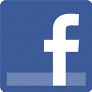 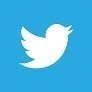 NCEI Climate Facebook: http://www.facebook.com/NOAANCEIclimateNCEI Ocean & Geophysics Facebook: http://www.facebook.com/NOAANCEIoceangeoNCEI Climate Twitter (@NOAANCEIclimate): http://www.twitter.com/NOAANCEIclimate
NCEI Ocean & Geophysics Twitter (@NOAANCEIocngeo): http://www.twitter.com/NOAANCEIocngeo